3GPP TSG-RAN WG4 Meeting #99-e
Electronic Meeting, May 19th – 27th, 2021
R4-21xxxxx
WF on REFSENS Table Split and Simplification
Apple, Skyworks Solutions Inc.
Background
Due to the gradual introduction of brand new FR1 channel bandwidths, the REFSENS table based on the current format in TS 38.101-1 Table 7.3.2-1 has expanded substantially in horizontal direction and gone beyond the word document page width which has caused REFSENS requirements virtually unreadable in both Rel-16 and Rel-17 specifications as illustrated below where band numbers have become invisible.
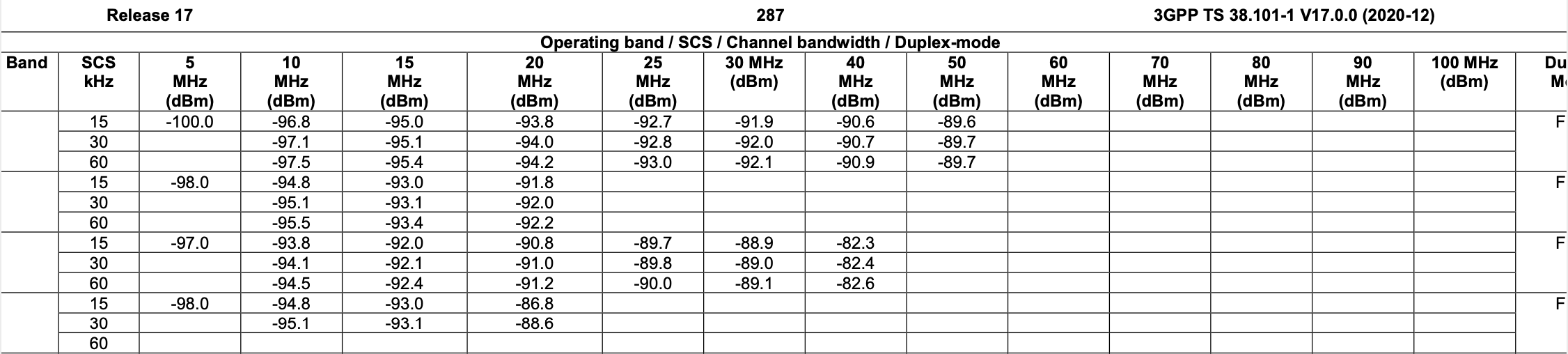 Background
To mitigate the current FR1 REFSENS table readability issue and accommodate more potential new channel BWs in future [1], in this meeting, a few methods for FR1 REFSENS table simplification based on equation-based representation for TDD bands only or all FR1 bands were proposed:
Option 1: One table for TDD bands (equation-based REFSENS) and the other table for FDD and SDL bands (explicit REFSENS values) [2]
Option 2: One table for all FR1 bands without MSD (equation-based REFSENS) and the other table for FDD bands with MSD (MSD is additive to the same band with equation-based REFSENS) [3]
Option 3: One table for all FR1 bands (unified equation-based REFSENS) [4]
Issue for equation-based REFSENS table format on RAN5 specifications impact was also raised in this meeting [5].
A variant of REFSENS table structure for TDD bands based on band grouping was proposed. The explicit TDD band REFSENS values however does not resolve the horizontal table dimension issue.
Way Forward
Based on the tentative agreement in [99-e][121] email discussions [6], equation-based representation is used to simplify the FR1 REFSENS table format.
Decide the simplification of FR1 REFSENS table format based one of the following options in next RAN4 meeting:
Option 1: One table for TDD bands (equation-based REFSENS) and the other table for FDD and SDL bands (explicit REFSENS values) [2]
Option 2: One table for all FR1 bands without MSD (equation-based REFSENS) and the other table for FDD bands with MSD (MSD is additive to the same band with equation-based REFSENS) [3]
Option 3: One table for all FR1 bands (unified equation-based REFSENS) [4]
Option 4: Other proposals
Companies are encouraged to assess whether equation-based REFSENS representation would have impact on RAN5 specifications.
Notice that equation-based representation has been applied in some UE RF requirements, such as ACS requirements.
References
[1] R4-2105365 “WF on REFSENS Table Split and Simplification”, Apple (98bis-e)
[2] R4-2110160 “CR for TS 38.101-1: FR1 REFSENS table split and simplification”, Apple (99-e)
[3] R4-2111538 “FR1 FDD SDL REFSENS Table Simplification”, Skyworks Solutions Inc. (99-e)
[4] R4-2109418 “A unified equation for specifying REFSENS for both TDD and FDD bands”, ZTE (99-e)
[5] R4-2111149 “REFSENS table structure, band groups”, Ericsson (99-e)
[6] R4-2107647 “Email discussion summary for [99-e][121] NR_FR1_35MHz_45MHz_BW”, 1st round (99-e)